Communication for Sustainability
Lesson 01: Key Concepts of Communication
Where are we?
Episode 1: 	Key concepts of communication

Episode 2: 	Framing

Episode 3: 	Narratives & Storytelling

Episode 4: 	Cultures of Sustainability
Learning outcomes
Learning outcome 1: 
Describe the diverse nature of contemporary practices of sustainability communication on an individual, organizational and societal level, the relationship of strategic communication practices to other public communication practices, the role of stakeholders and publics and the communication practitioners in and outside of organizations (corporate, NGO, political and educational institutions etc.)

Learning outcome 2: 
Develop comprehensive and well-founded knowledge in sustainability communication as field of study, an understanding of how other disciplines relate to the field and an international perspective on the field.

Learning outcome 3: 
Understand the key elements of communication theories, strategies and tactics, and, thus, the character and operationalization of best practice sustainability communication planning frameworks.

Learning outcome 4: 
Advance your understanding of social and civic responsibility and develop an appreciation of the philosophical and social context of sustainability communication. Advance your knowledge and respect of ethics and ethical standards in relation to communication of, about and for sustainability.

Learning outcome 5: 
Anticipate and Interpret current issues and challenges of a world in transformation and social change. Develop a deep understanding of and skills to create change, develop advocacy, leadership and authorship in and for sustainability communication.
Overview
A. Key concepts of „Communication about Sustainability“
B. Subsystems & Communicators
C. Function, effectiveness and key narratives
[Speaker Notes: Ollo in groß, folie in klein]
A. Key concepts of communication
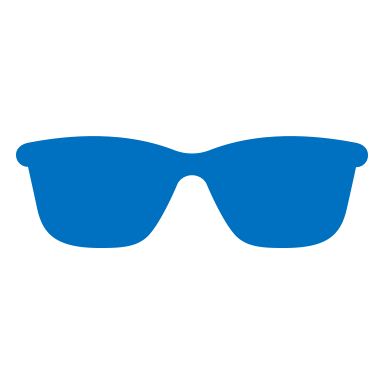 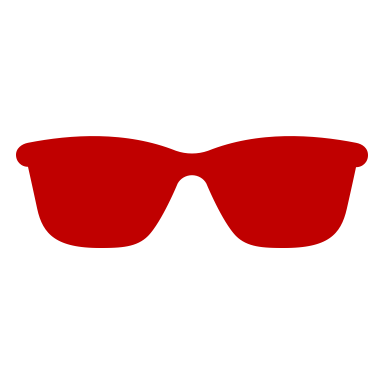 objective			interpretive
pragmatic
constitutive
Icon made by Raj Dev from www.freeicons.io
[Speaker Notes: Ollo in groß, folie in klein]
A. Key concepts of communication
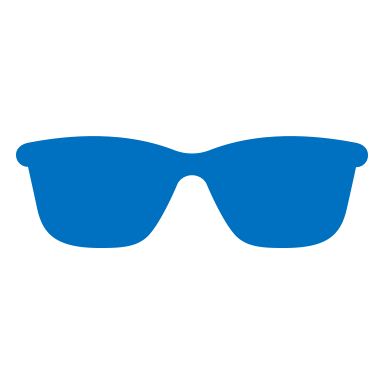 Paradigms
Pragmatic (information, education, instrumental sense of communication, functionalist/structural perspective, description of reality)
Constitutive (symbolic action, social constructivism, sense making, define sth as problem, creates attention, evokes values, orientation, activates/stimulates engagement, exploration)
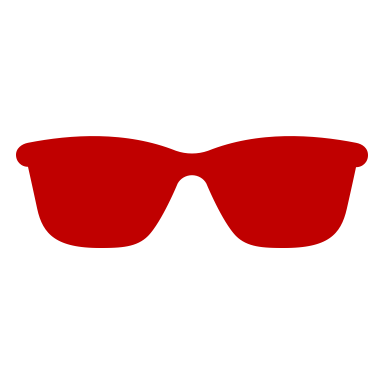 Icon made by Raj Dev from www.freeicons.io
[Speaker Notes: Ollo in groß, folie in klein]
A. Key concepts of communication
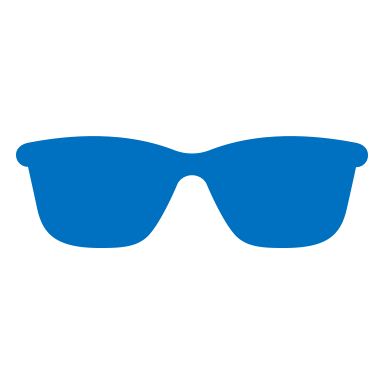 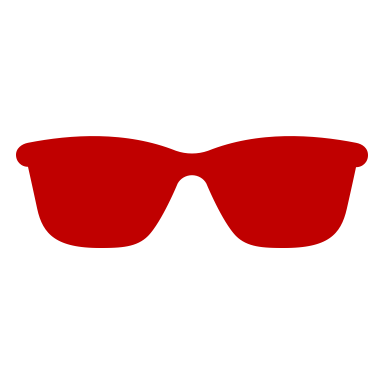 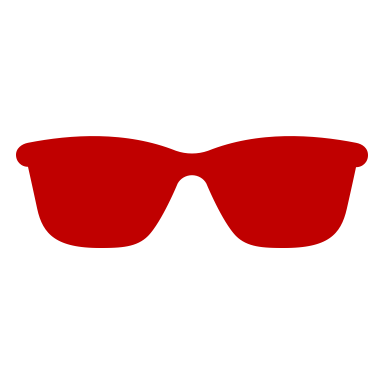 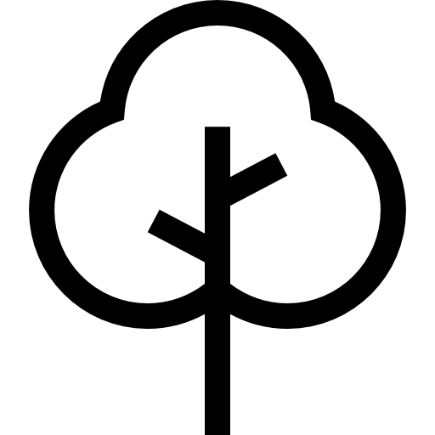 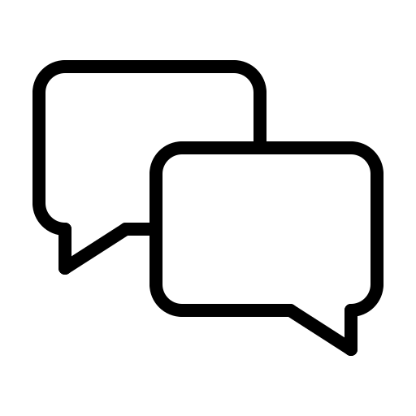 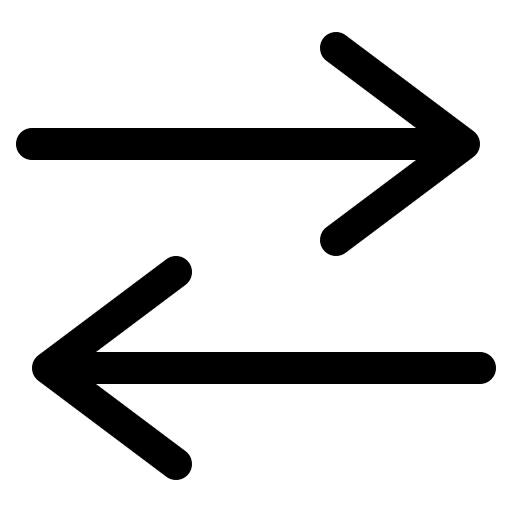 Sources:
Image „Chat“ by alkalifi design on flaticon.com
Image „linke und rechte Pfeile“ by inkubators on flaticon.com
Image „Tree“ by Freepik on flaticon.com
Icon Glasses made by Raj Dev from www.freeicons.io
[Speaker Notes: Ollo in groß, folie in klein]
A. Key concepts of communication
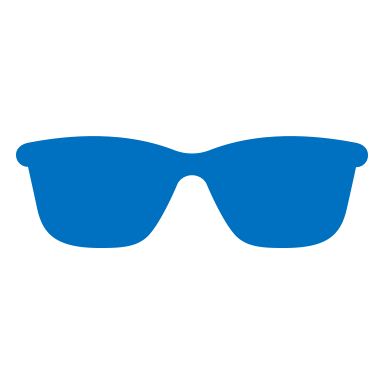 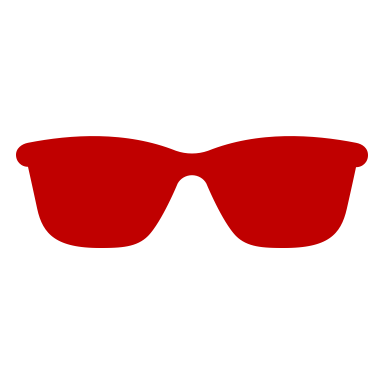 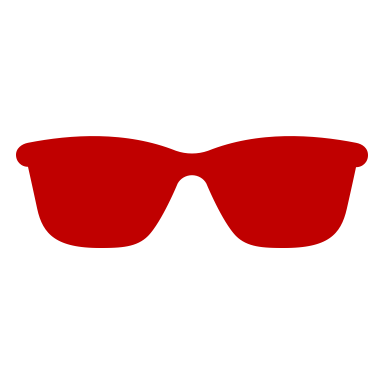 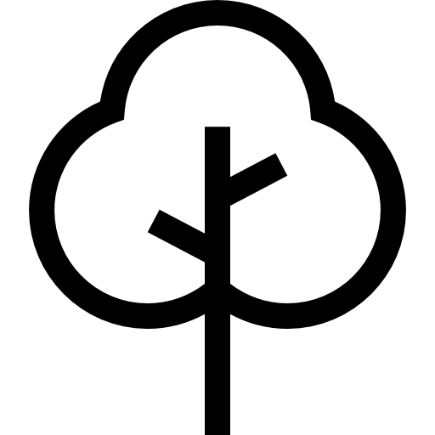 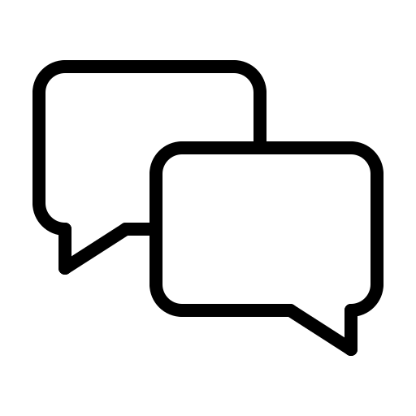 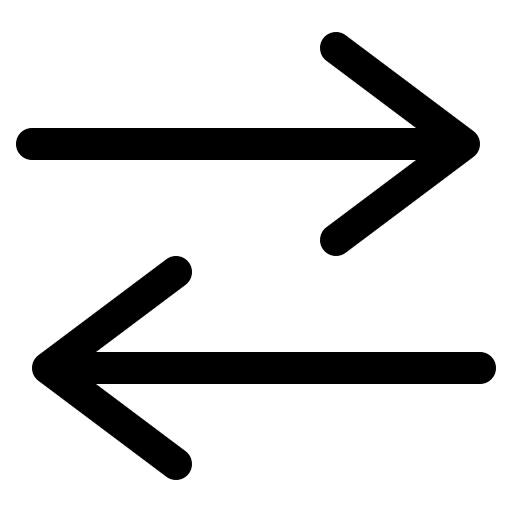 Sources:
Image „Chat“ by alkalifi design on flaticon.com
Image „linke und rechte Pfeile“ by inkubators on flaticon.com
Image „Tree“ by Freepik on flaticon.com
Icon Glasses made by Raj Dev from www.freeicons.io
Direction / mode of communication:
Participative, self-organized, many to one
Direction / mode of communication:
One-directional, transmissive, sender-receiver, one to many
Direction / mode of communication:
Deliberative, horizontal, many to many
[Speaker Notes: Ollo in groß, folie in klein]
A. Key concepts of communication
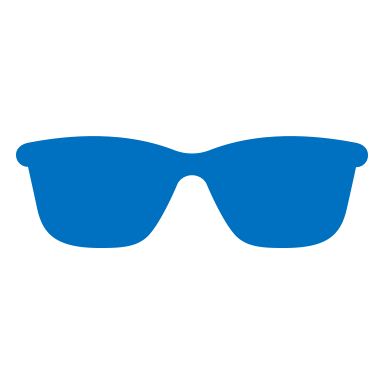 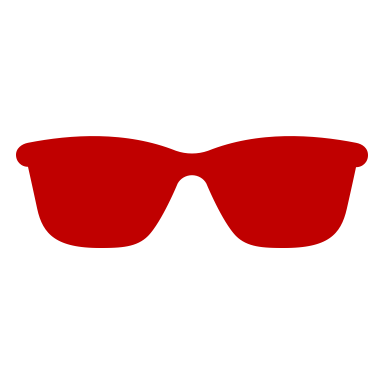 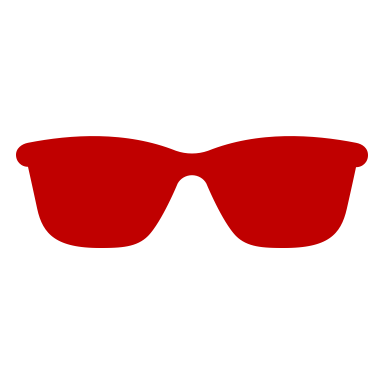 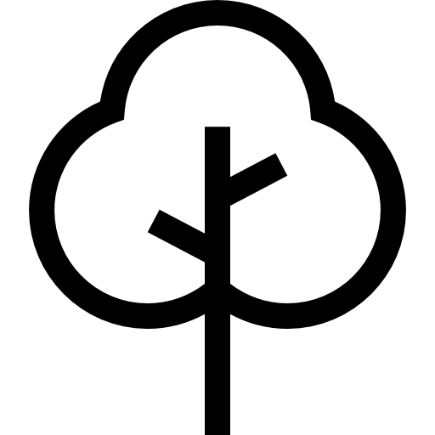 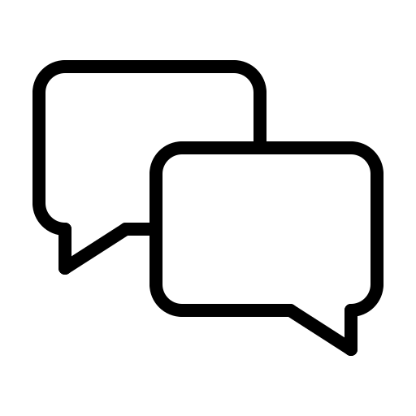 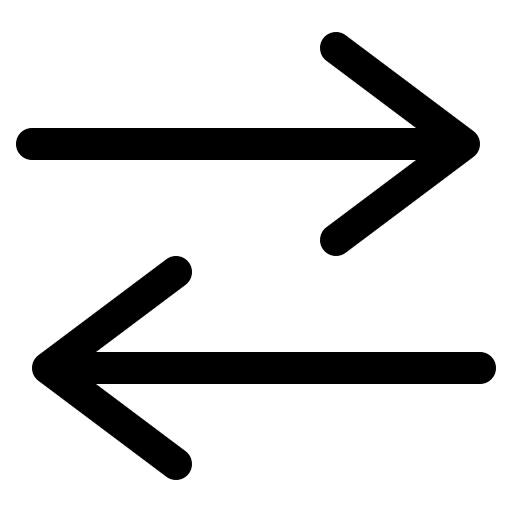 Sources:
Image „Chat“ by alkalifi design on flaticon.com
Image „linke und rechte Pfeile“ by inkubators on flaticon.com
Image „Tree“ by Freepik on flaticon.com
Icon Glasses made by Raj Dev from www.freeicons.io
Function:
Deliberation, production of intersubjective/shared concepts, frames
Function:
Participative, sense- and meaning-making, social change, cultivation
Function:
Transmission, information and knowledge transfer towards an objective
[Speaker Notes: Ollo in groß, folie in klein]
A. Key concepts of communication
Communication for sustainability
Culture oriented
Quality of public discourses, social deliberation
Meeting the uncertainty challenge by producing socially robust knowledge
Meeting the ambivalence challenge by producing shared visions on sustainability
Meeting the implementation challenge by producing better accpeted decisions
[Speaker Notes: Ollo in groß, folie in klein]
B. Subsystems & Communicators
Own graphic, based on: Newig, J., Schulz, D., Fischer, D., Hetze, K., Laws, N., Lüdecke, G., & Rieckmann, M. (2013). Communication regarding sustainability: Conceptual perspectives and exploration of societal subsystems. Sustainability, 5(7), 2976-2990.
[Speaker Notes: Ollo in groß, folie in klein]
B. Subsystems & Communicators
Political pressure, participation & cooperation, SD governance, self-organized cooperative
Transdisciplinary sustainability science, normative approach, promoting SD
Communication beyond reputational aspects, effects on corp behavior, management
Competence-oriented approaches, encouraging to take action & authorship, place based/locality
Media initiatives & special issues with sustainability focus
Displaying own solutions, parties, NGOs, governments, bureaucracies
Own graphic, based on: Newig, J., Schulz, D., Fischer, D., Hetze, K., Laws, N., Lüdecke, G., & Rieckmann, M. (2013). Communication regarding sustainability: Conceptual perspectives and exploration of societal subsystems. Sustainability, 5(7), 2976-2990.
[Speaker Notes: Ollo in groß, folie in klein]
C. Function, effectiveness & key narratives
Relevance of sustainability-related communication to achieve sustainable development (Newig et al., 2013; Weder, 2021)
Participation: Introducing bottom-up concerns, ideas & solutions into society (from individuals, stakeholders, organizations, movements)
Problematization: Create societal awareness of sustainability related problems
Deliberation, antagonism: highlighting different perceptions & narratives of SD, pluralvocacy (framing), embrace conflicts
Capacity building: Enabling individuals to take authorship, to play an active role in/for SD
C. Function, effectiveness & key narratives
C. Function, effectiveness & key narratives
Next episode: Let’s have a look at … 
Framing
Narratives
Storytelling
Reflection
Try to summarize the concept of „communication for sustainability“.
Why is communication relevant for sustainable development?
What are possible differences between the three dimensions discussed so far (communication of, about and for sustainability)?
What are the differences between the key narratives – which one is probably easier to communicate, and why?